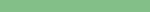 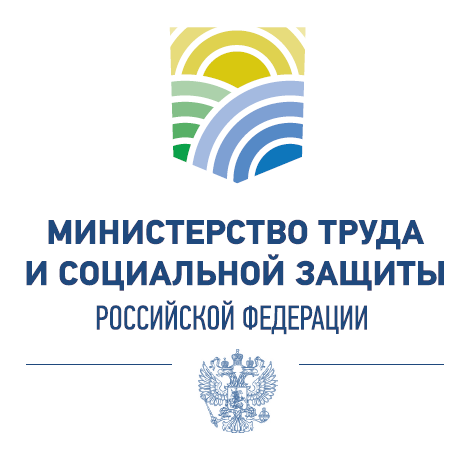 КОНЦЕПТУАЛЬНЫЕ ВОПРОСЫ ПОДГОТОВКИ НОВОГО ПОРЯДКА ОБУЧЕНИЯ ПО ОХРАНЕ ТРУДА И ПРОВЕРКИ ЗНАНИЙ ТРЕБОВАНИЙ ОХРАНЫ ТРУДА В КОНТЕКСТЕ ИЗМЕНЕНИЙ В ТРУДОВОМ КОДЕКСЕ РОССИЙСКОЙ ФЕДЕРАЦИИ
Заместитель директора Департамента условий и охраны труда Министерства  труда и социальной защиты Российской Федерации

Татьяна Михайловна Жигастова
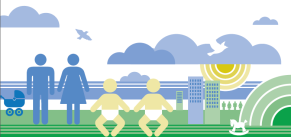 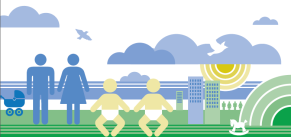 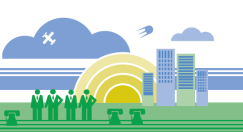 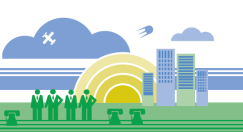 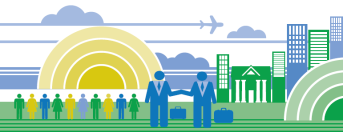 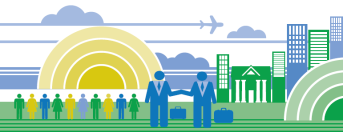 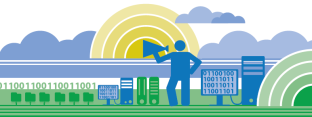 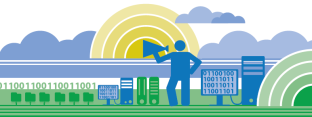 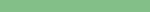 ИЗМЕНЕНИЯ В СТАТЬЮ 225 ТРУДОВОГО КОДЕКСА РОССИЙСКОЙ ФЕДЕРАЦИИ
Все работники, в том числе руководители организаций, а также работодатели - индивидуальные предприниматели, обязаны проходить обучение по охране труда и проверку знания требований охраны труда в порядке, установленном уполномоченным Правительством Российской Федерации федеральным органом исполнительной власти с учетом мнения Российской трехсторонней комиссии по регулированию социально-трудовых отношений.
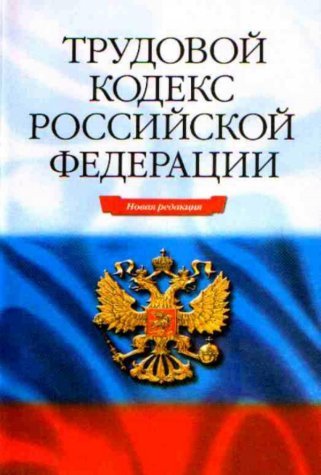 СТАТЬЯ 225. ОБУЧЕНИЕ В ОБЛАСТИ ОХРАНЫ ТРУДА
Все работники, в том числе руководители организаций, а также работодатели - индивидуальные предприниматели, обязаны проходить подготовку по охране труда в порядке, установленном уполномоченным Правительством Российской Федерации федеральным органом исполнительной власти с учетом мнения Российской трехсторонней комиссии по регулированию социально-трудовых отношений.
СТАТЬЯ 225. ПОДГОТОВКА ПО ОХРАНЕ ТРУДА
часть 1 статьи 225
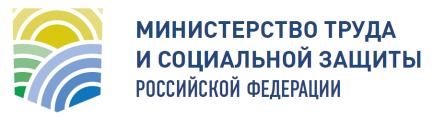 2
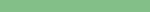 ИЗМЕНЕНИЯ В СТАТЬЮ 225 ТРУДОВОГО КОДЕКСА РОССИЙСКОЙ ФЕДЕРАЦИИ
Для всех поступающих на работу лиц, а также для работников, переводимых на другую работу, работодатель или уполномоченное им лицо обязаны проводить инструктаж по охране труда, организовывать обучение безопасным методам и приемам выполнения работ и оказания первой помощи пострадавшим.
         Работодатель обеспечивает обучение лиц, поступающих на работу с вредными и (или) опасными условиями труда, безопасным методам и приемам выполнения работ со стажировкой на рабочем месте и сдачей экзаменов и проведение их периодического обучения по охране труда и проверку знаний требований охраны труда в период работы.
Подготовка работников, в том числе руководители организаций, а также работодателей - индивидуальных предпринимателей, по охране труда осуществляется в следующих формах: 
          инструктаж по охране труда; 
          стажировка на рабочем месте; 
          подготовка по вопросам охраны труда в обучающих организациях, аккредитованных в установленном порядке; 
          подготовка по вопросам охраны труда у работодателя;
          подготовка по вопросам оказания первой помощи пострадавшим.
части 2-3 статьи 225
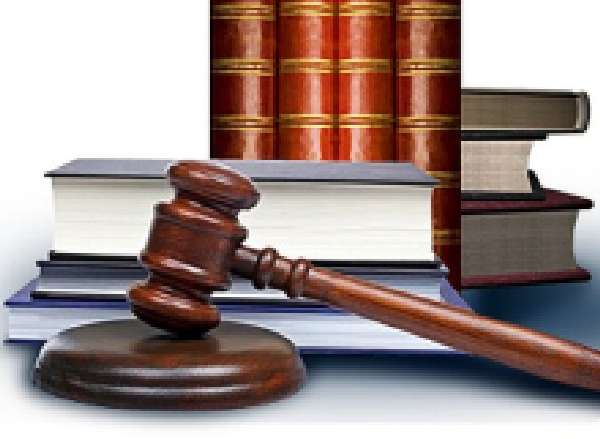 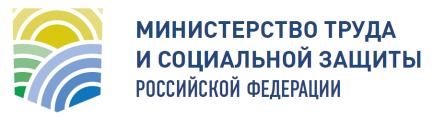 3
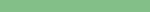 ИЗМЕНЕНИЯ В СТАТЬЮ 225 ТРУДОВОГО КОДЕКСА РОССИЙСКОЙ ФЕДЕРАЦИИ
Государство содействует организации обучения по охране труда в организациях, осуществляющих образовательную деятельность.
          Государство обеспечивает подготовку специалистов в области охраны труда.
Государство содействует организации обучения по охране труда при получении всех видов образования.
          Государство обеспечивает подготовку специалистов в области охраны труда.
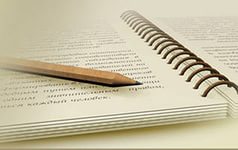 части 4-5 статьи 225
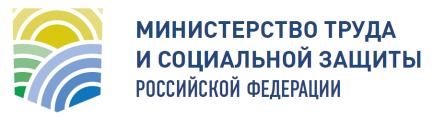 4
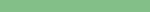 ДОПОЛНИТЬ СТАТЬЮ 217 ТРУДОВОГО КОДЕКСА РОССИЙСКОЙ ФЕДЕРАЦИИ
Руководители и специалисты служб охраны труда, руководители и специалисты  организаций, аккредитованных на право оказания услуг в области охраны труда по осуществлению функций службы охраны труда или специалиста по охране труда работодателя, численность работников которого не превышает 50 человек, непосредственно занятые в оказании соответствующих услуг, председатели, заместители председателей и члены комиссий по  проверке знаний требований  охраны труда организаций, аккредитованных на право оказания услуг в области охраны труда  по обучению работодателей и работников вопросам охраны труда, проходят повышение квалификации в соответствии с законодательством об образовании в Российской Федерации по мере необходимости, но не реже одного раза в пять лет. 

      Повышение квалификации осуществляется на основе дополнительной профессиональной программы повышения квалификации, разработанной в соответствии с типовой дополнительной профессиональной программой в области охраны труда.

      Типовая дополнительная профессиональная программа в области охраны труда утверждается  федеральным органом исполнительной власти, осуществляющим функции по выработке государственной политики и нормативно-правовому регулированию в сфере труда.
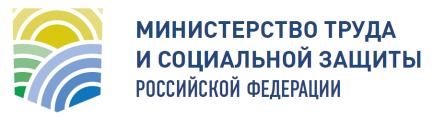 5
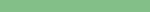 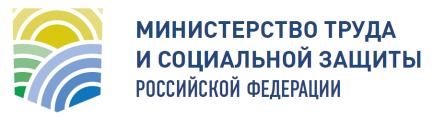 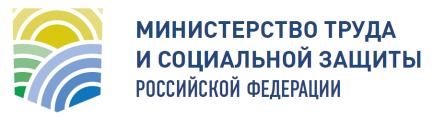 6
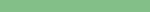 ФОРМЫ ПОДГОТОВКИ РАБОТНИКОВ В ОБЛАСТИ ОХРАНЫ ТРУДА
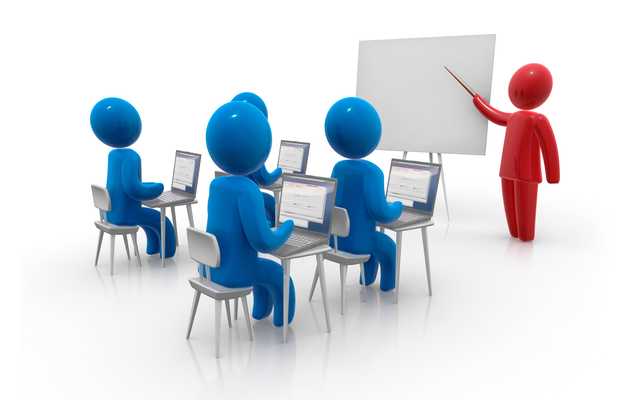 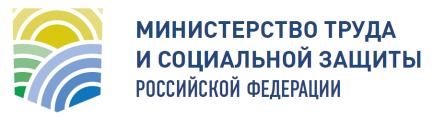 7
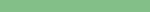 ИНСТРУКТАЖ ПО ОХРАНЕ ТРУДА
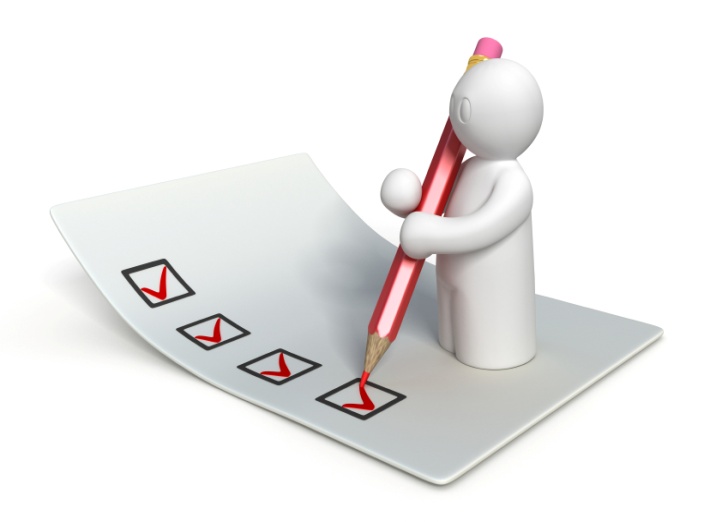 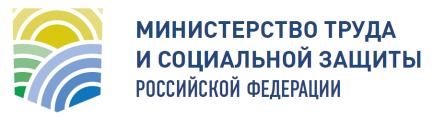 8
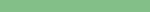 ВВОДНЫЙ ИНСТРУКТАЖ ПО ОХРАНЕ ТРУДА
 (проводится до начала трудовой деятельности)
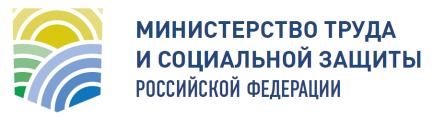 9
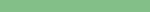 ИНСТРУКТАЖ ПО ОХРАНЕ ТРУДА НА РАБОЧЕМ МЕСТЕ
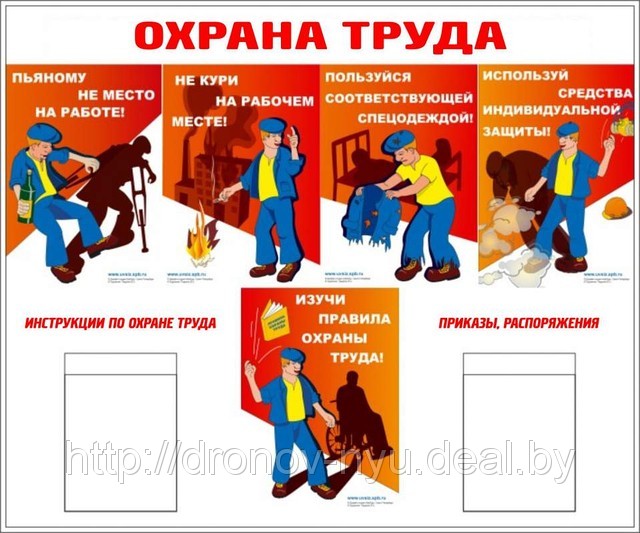 Подразделяется на следующие виды:
         первичный инструктаж по охране труда
           повторный инструктаж по охране труда
              внеплановый инструктаж по охране труда
Все виды инструктажа по охране труда на рабочем месте проводит руководитель структурного подразделения или непосредственный руководитель работ, на которого приказом работодателя возложены обязанности по проведению инструктажа по охране труда на рабочем месте
Работодатель, отнесенный в соответствии с действующим законодательством к организациям микро- и малого бизнеса, вправе совместить проведение с работником вводного инструктажа по охране труда и инструктажа по охране труда на рабочем месте. Указанные работодатели вправе также для всех видов инструктажей по охране труда вести единый журнал регистрации проведения инструктажа по охране труда с учетом установленных требований.
10
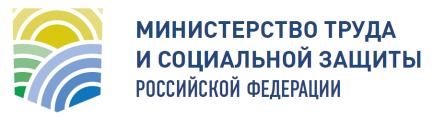 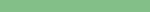 ПЕРВИЧНЫЙ ИНСТРУКТАЖ ПО ОХРАНЕ ТРУДА
Перечень профессий и должностей работников, подлежащих прохождению первичного инструктажа по охране труда, утверждается работодателем
Проводится до начала самостоятельной работы
за исключением работников, которые исключительно заняты на персональных компьютерах и (или) эксплуатируют аппараты копировально-множительной техники настольного типа, единичные стационарные копировально-множительные аппараты, используемые периодически для нужд самой организации, иную офисную организационную технику, а также бытовую технику, не используемую в технологическом процессе производства
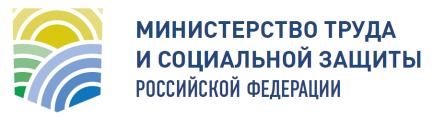 11
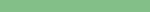 ВНЕПЛАНОВЫЙ ИНСТРУКТУЖ ПО ОХРАНЕ ТРУДА
при введении в действие новых или внесении изменений в нормативные правовые акты, содержащие требования охраны труда, связанные с исполнением должностных (функциональных) обязанностей работника, а также в соответствующие локальные нормативные акты работодателя

при изменении технологических процессов, замене или модернизации оборудования, приспособлений, инструментов, сырья, материалов, возникновении других обстоятельств, оказывающих влияние на безопасность работников

при нарушении работником требований инструкций по охране труда, которые могли привести или привели к травме, аварии, взрыву, отравлению

по требованию должностных лиц органов государственного надзора (контроля)

перед началом работы после перерыва в работе (для работ, связанных с источниками повышенной опасности, – после перерыва более чем на 30 календарных дней, а для остальных работ – более 60 календарных дней)

по решению работодателя (или уполномоченного им лица)
12
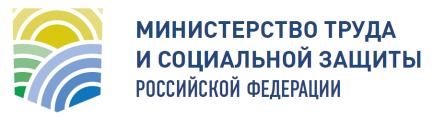 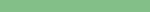 ЦЕЛЕВОЙ ИНСТРУКТУЖ ПО ОХРАНЕ ТРУДА
Целевой инструктаж по охране труда проводится перед выполнением работ, на которые в соответствии с нормативными правовыми актами требуется:
 оформление наряда-допуска;
 оформление разрешения или других специальных документов;
 при выполнении разовых работ, не связанных с прямыми обязанностями по специальности;
 при выполнении работ по ликвидации последствий аварий, стихийных бедствий.
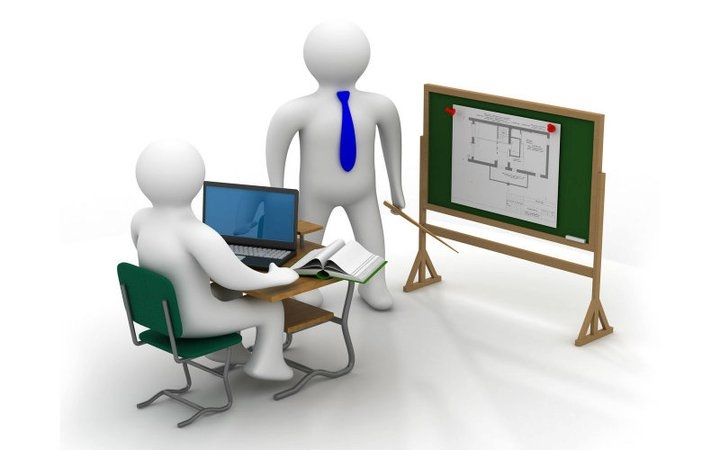 Лица, поступающие на работу с вредными и (или) опасными условиями труда, после проведения целевого инструктажа по охране труда обязаны пройти стажировку на рабочем месте
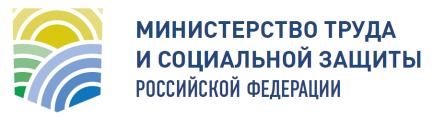 13
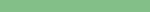 СТАЖИРОВКА НА РАБОЧЕМ МЕСТЕ
осуществляется по программам, разработанным для каждой должности и рабочего места и утвержденным работодателем
проводит работник, имеющий практический опыт работы по данной профессии более одного года и на которого приказом работодателя возложены обязанности по проведению стажировки
проходят лица, поступающие на работу и переведенные на другое рабочее место с вредными и (или) опасными условиями труда
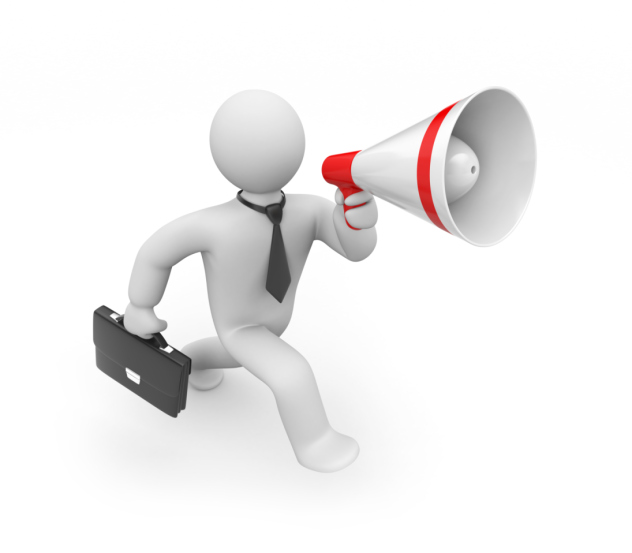 Продолжительность устанавливается работодателем, исходя из уровня профессионального образования, опыта работы, профессии (должности)  обучаемого, но не менее двух смен
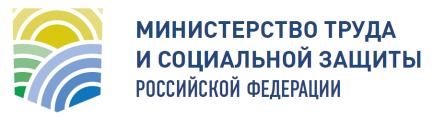 14
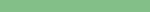 СТАЖИРОВКА НА РАБОЧЕМ МЕСТЕ
Прохождение стажировки оформляется записью в журнале регистрации инструктажа по охране труда на рабочем месте
15
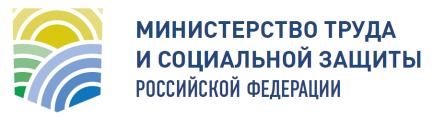 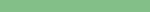 ПОДГОТОВКЕ ПО ВОПРОСАМ ОХРАНЫ ТРУДА В ОБУЧАЮЩИХ ОРГАНИЗАЦИЯХподлежат следующие категории работников
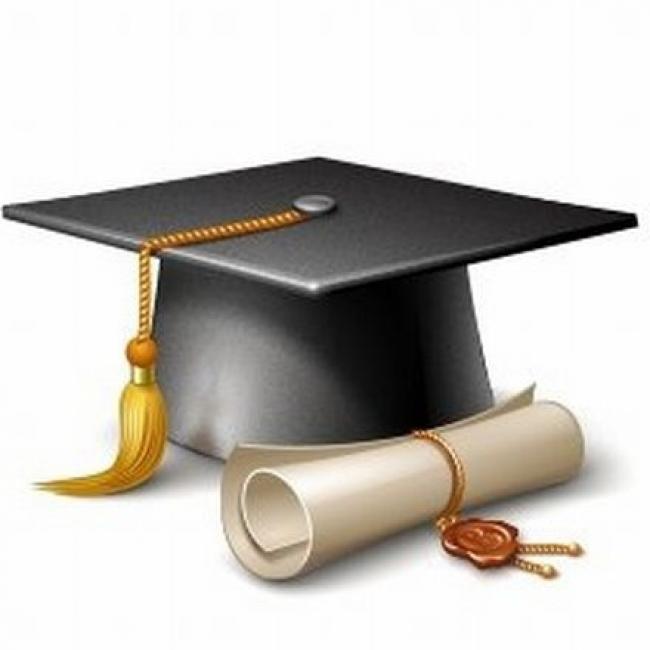 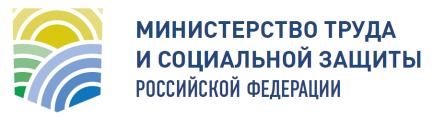 16
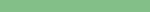 ОБЯЗАТЕЛЬНЫЕ ВОПРОСЫ ДЛЯ ВКЛЮЧЕНИЯ В УЧЕБНЫЕ ПРОГРАММЫ И УЧЕБНО-МЕТОДИЧЕСКИЕ ПЛАНЫ  (в объеме не менее 30 % от общего количества учебных часов по учебным программам)
17
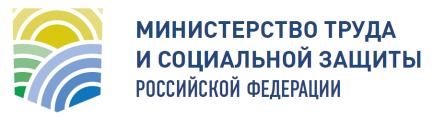 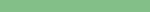 ПОДГОТОВКА ПО ВОПРОСАМ ОХРАНЫ ТРУДА У  РАБОТОДАТЕЛЯ
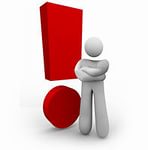 Работник, показавший неудовлетворительные знания требований охраны труда, направляется работодателем на подготовку по вопросам охраны труда в обучающую организацию, аккредитованную в установленном порядке.
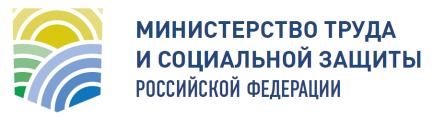 18
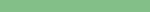 ПОДГОТОВКА РАБОТНИКОВ ПО ВОПРОСАМ ОХРАНЫ ТРУДА У РАБОТОДАТЕЛЯ
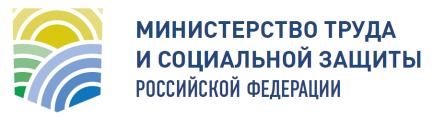 19
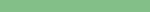 ПОДГОТОВКА ПО ВОПРОСАМ ОКАЗАНИЯ ПЕРВОЙ ПОМОЩИ ПОСТРАДАВШИМ
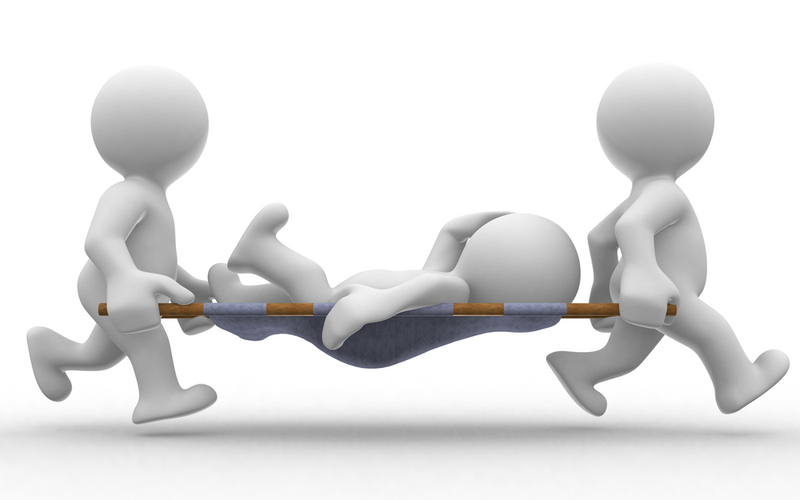 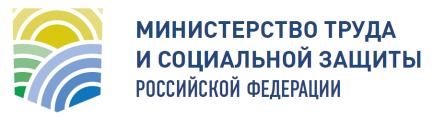 20
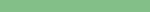 СПАСИБО ЗА ВНИМАНИЕ !
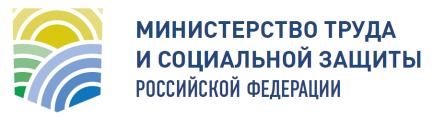 21